REVISION  5.5 – 5.6
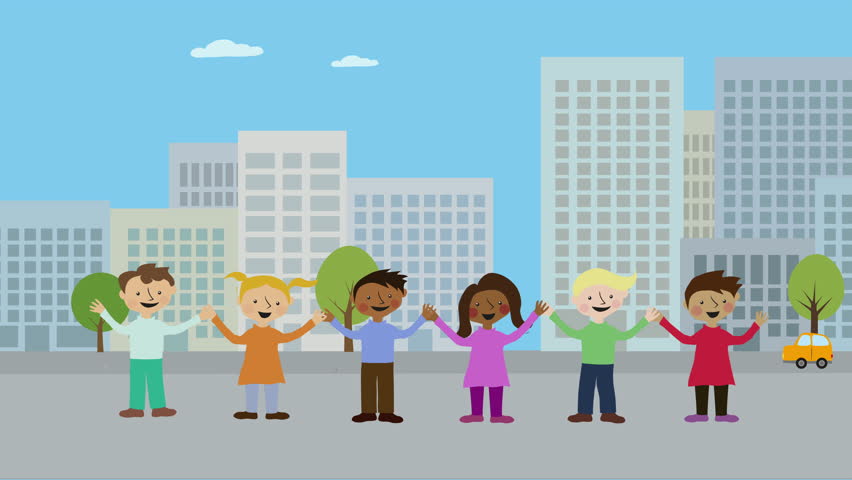 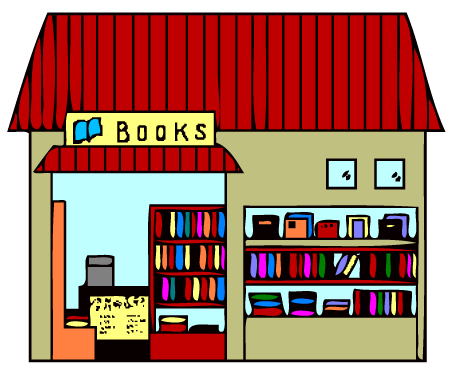 [Speaker Notes: What is this? It`s a bookstore.]
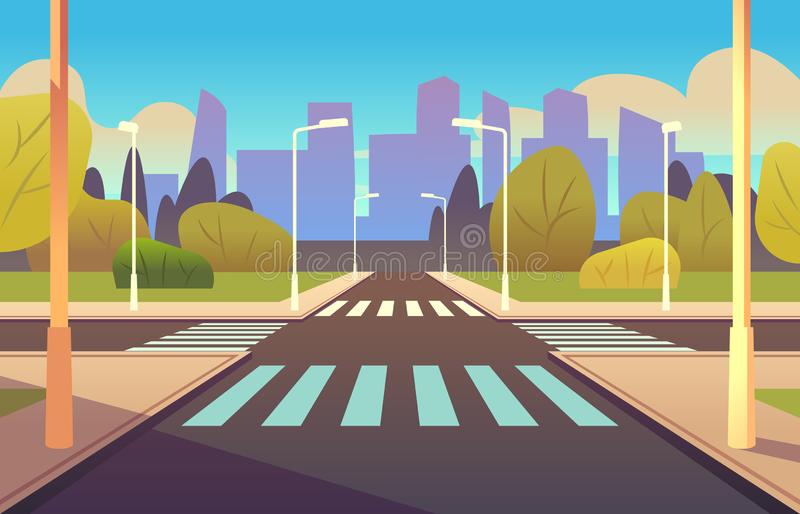 [Speaker Notes: What is this? It`s a street.]
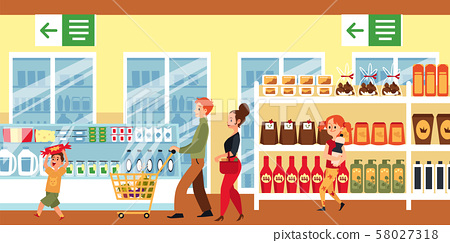 [Speaker Notes: What is this? It`s a supermarket.]
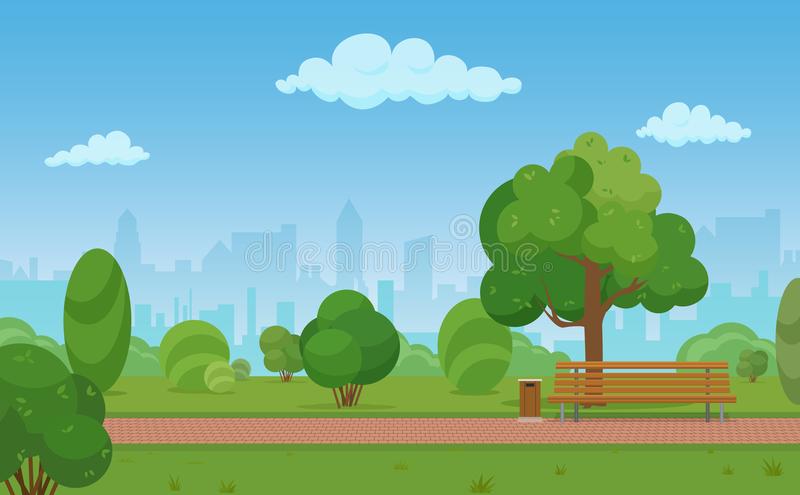 [Speaker Notes: What is this? It`s a park.]
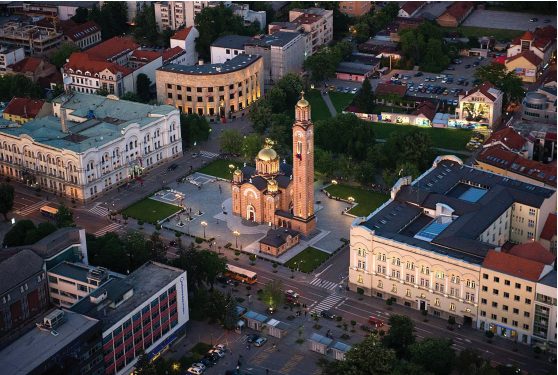 [Speaker Notes: What is this? It is a city.
What city is this? It is Banjaluka.
Where is Banjaluka? Banjaluka is in the Republic of Srpska.
Are there many cars in Banjaluka? Yes, there are.
Is there a park in Banjaluka? Yes, there is.]
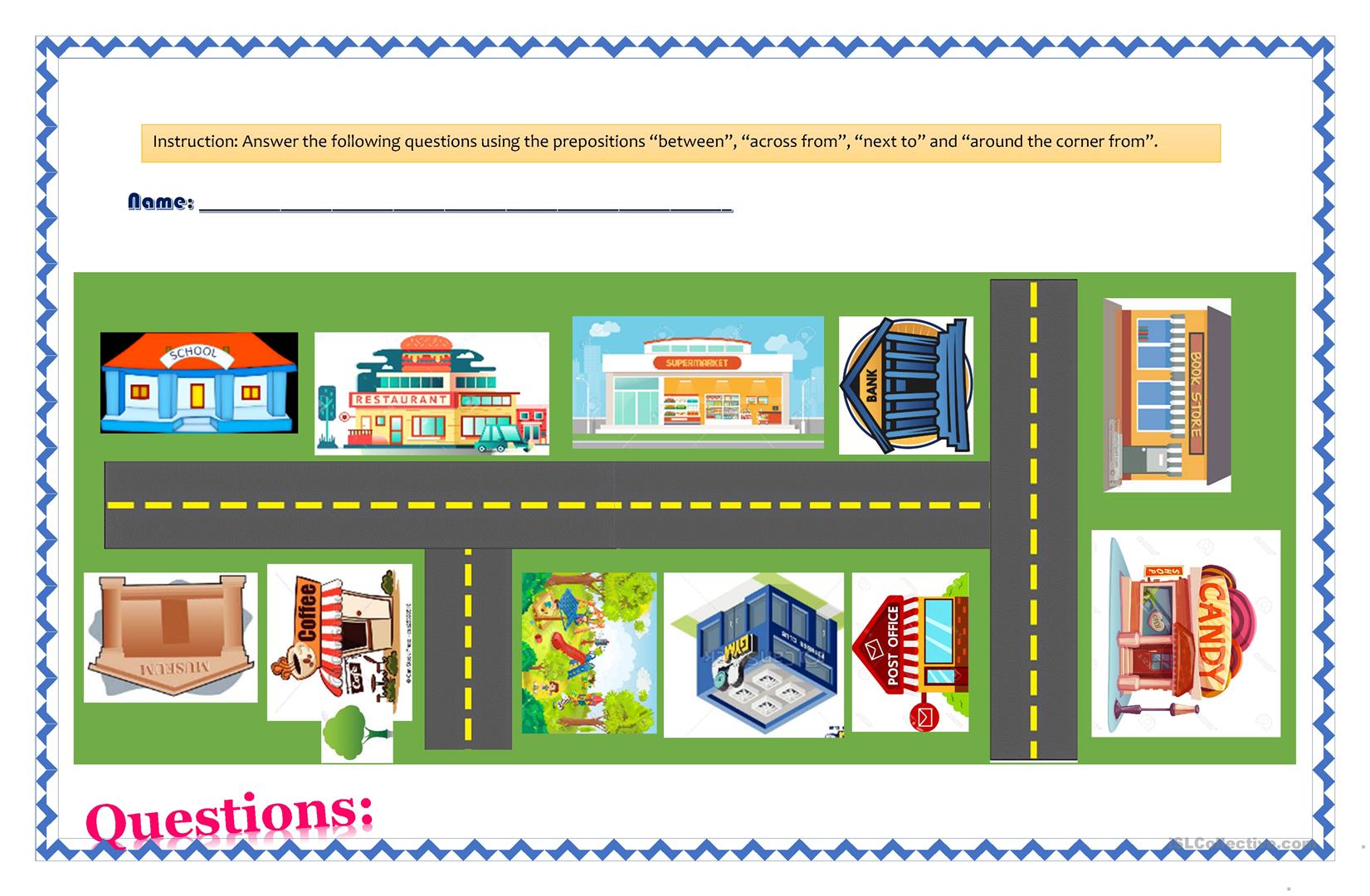 SUPERMARKET
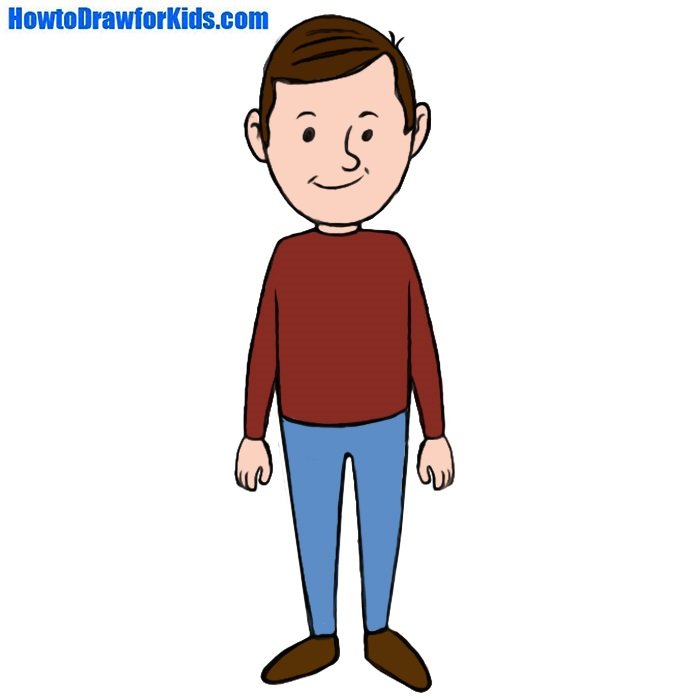 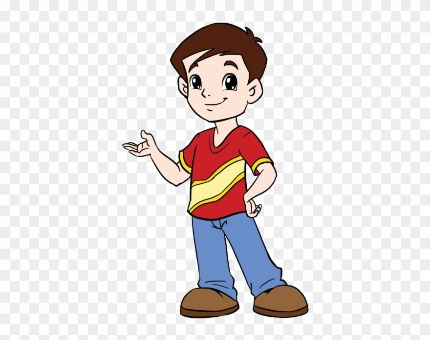 [Speaker Notes: Marko wants to buy some sweets.
Excuse me, where is the supermarket?
It`s across the street.
Thank you.]
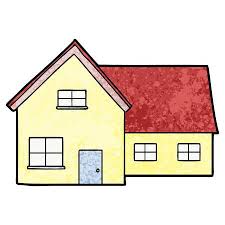 Sremska
19
[Speaker Notes: My address is 19, Sremska street.
What is your address? 
Is it number 19? Is it number 20?]
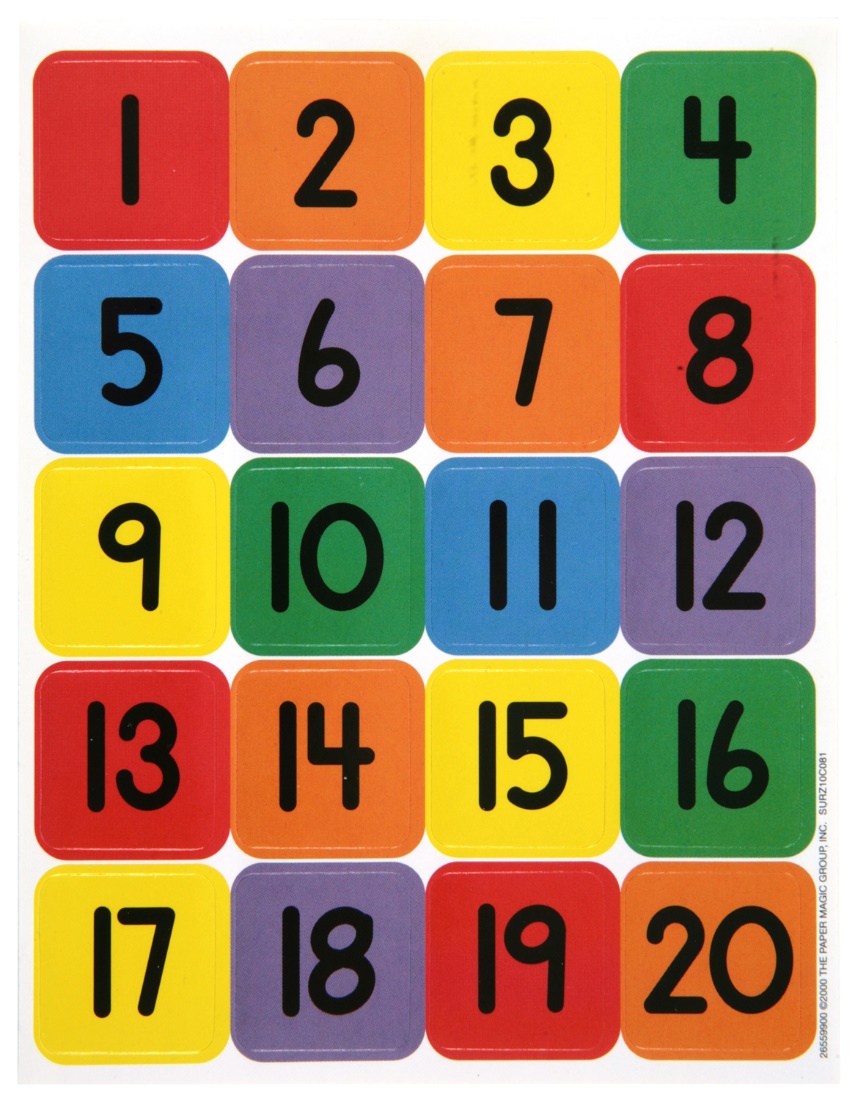 [Speaker Notes: Let‘s count from 1-20. What colour is number 3? It‘s yellow.
What colour is number 5? Blue
What colour is number 13? Red...]
Homework:workbook, page 50, color and say the numbers.Задаћа:Радна свеска, 50. страница, обојити и изговорити бројеве.
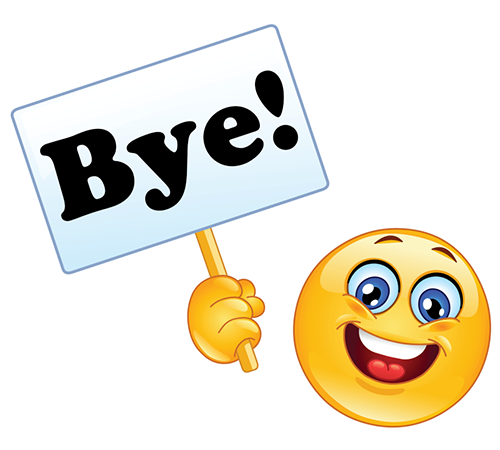 [Speaker Notes: Have a nice day!]